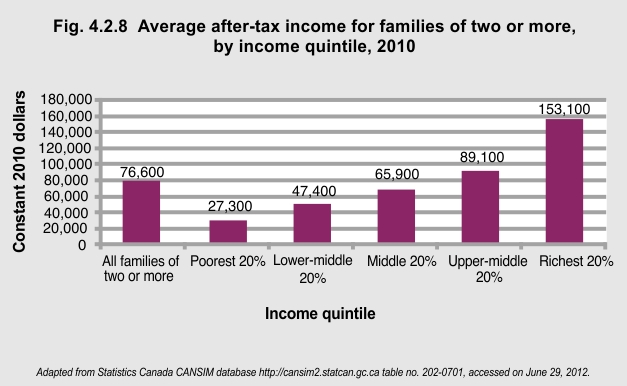 [Speaker Notes: In 2010, the average after-tax income of all families with two or more children was $76,600. The richest 20% earned $125,800 more than the poorest 20% (about 5.6 times greater). 

Implications
Income is perhaps the most important social determinant of health for Canadian families. Level of income shapes overall living conditions, affects psychological functioning and well-being, and influences health-related behaviours. Level of income also determines the quality of other social determinants of health, including food security, housing, and access to social and cultural resources.¹ 

¹ Mikkonen J, Raphael D. (2010). “Social Determinants of Health: The Canadian Facts.”
Toronto, ON: York University School of Health Policy and Management. http://www.thecanadianfacts.org/The_Canadian_Facts.pdf, accessed on June 29, 2012.]